ASCCC Curriculum Institute 2016
Double Tree Hilton Anaheim, July 7-9
[Speaker Notes: Ginni]
Curriculum and Integrated Planning:
Effective Practices to Improve Curriculum Development Processes and Student Success
• Ginni May, P3 Co-Chair, ASCCC Executive Committee
• Geoffrey Dyer, Taft College
• Deborah Harrington, Los Angeles Community College District/3CSN
• Barbara McNeice-Stallard, Mt. San Antonio College/RP Group

9-10:15 ASCCC Curriculum Institute, Anaheim Double Tree Hotel
July 9, 2016
[Speaker Notes: ASCCC CI Audience: Curriculum focused – VP’s, deans, Chancellor’s Office, faculty, classified.
Ginni]
What is IEPI?
The Institutional Effectiveness Partnership Initiative is a collaborative effort to: 

• Create new system of support for CCC
• Advance the effectiveness of California Community Colleges, 
• Reduce accreditation sanctions and audit issues, and 
• Enhance our colleges' ability to serve students effectively. 

2016-2017 New Budget allocation is….
[Speaker Notes: Ginni – refer to handout for overall IEPI description]
Professional Learning Network
A living repository of effective practices, trainings and other resources: http://prolearningnetwork.cccco.edu
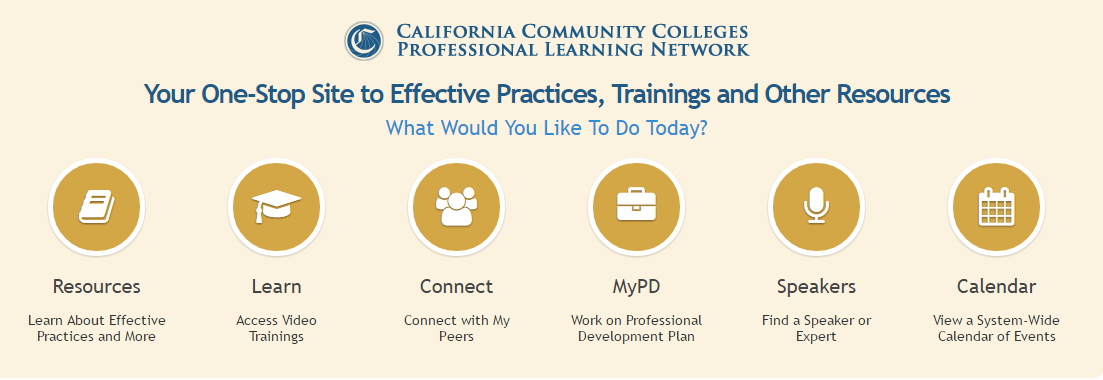 [Speaker Notes: Ginni]
The Resource Center
Created to improve the effectiveness of the college’s decisions and, ultimately, its success as measured by your institution’s metrics (e.g., Course Completion, Transfer)
[Speaker Notes: Ginni]
What is the Resource Center?
The Resource Center is intended to be:
A resource or repository of effective practices in the following areas:
Integrated Planning*
Disaggregation of Data*
Enrollment Management
Resource Allocation
Governance
It is intended to include:
A template for implementing effective practices within the confines of the institution (examples and models for moving effective practices through local processes)
[Speaker Notes: Ginni]
The Resource Center
A set of practices from California  and other community colleges
A resource PRT members can share.  
A list of colleges that implemented Resource Center practices.
An option colleges may use; Not a template colleges must use.
[Speaker Notes: Ginni]
IP-Curriculum
1. What brings you here today to this breakout session? 
2. What is integrated planning to you? What do you hope to learn about integrated planning?
3. What do you want people on your campus to learn or understand about integrated planning and  curriculum?
4. What professional learning support does your campus have for integrated planning and curriculum  development?
8
[Speaker Notes: Handout: Deborah & Geoffrey:Use the Ice breaker: They fill it out and leave it with us for our own feedback purposes.]
What is Integrated Planning?
Planning across a complex, multi-component organization 

Coordinated & intentionally interdependent within the organization

Focused on the goal of student success; all plans continuously strive to meet this goal
9
[Speaker Notes: 3CSN-Deborah]
Integration is Good Practice
Creates ownership/avoids silos

Avoids “initiative fatigue”
Avoids “mission drift”
Provides more flexibility with funding

Now a requirement in many statewide plans
[Speaker Notes: 3CSN-Deborah]
Process of Integration
Recursive  Iterative!!

Inclusive

Practitioner focused

Based on core principles/goals

Summarizes/Identifies common elements

Broadly communicated
[Speaker Notes: 3CSN-Deborah]
Example of IP Based on Convergent Student Success Goals
12
[Speaker Notes: Deborah]
IP-Curriculum
How do you plan for the future possibilities such as getting Student Equity monies you didn’t anticipate getting? 
“Scenario thinking is a tool for motivating people to challenge the status quo, or get better at doing so, by asking ‘What if?’ Asking ‘What if?’ in a disciplined way allows you to rehearse the possibilities of tomorrow, and then to take action today empowered by those provocations and insights.”
—Scearce & Fulton, What If? The Art of Scenario Thinking for Nonprofits
[Speaker Notes: Geoffrey, and Deborah – Scenario Thinking]
Who is Developing the Resource Center?
IEPI Policies, Procedures, and Practices (P3) Workgroup with assistance and feedback from:
Research and Planning Group 
Academic Senate for California Community Colleges
California Community College employees
California Community College Chancellors Office
Existing statewide initiatives
Telecommunications and Technology Infrastructure Program (TTIP South) and @ONE
Other professional organizations (3CSN, CLP)
[Speaker Notes: Barbara – Rep from each group could briefly state their role and vision?]
Long Term Impact
Optional…Resource Center to Affect Change
Establish the ‘state of’ integrated planning presently.
Create a repository of exemplary frameworks that include tools based on feedback from the field. The repository contents will be improved with practice and evaluation. 
Provide an optional self-assessment of the college’s integrate planning idiosyncratic strengths and priorities.
Produce a culminating deliverable: Effective Practices Resource Center for Integrated Planning.
Further Out: Affect change in colleges’ integrated planning practices.
Further Out: Reduce the number of colleges’ with integrated planning accreditation recommendations.
[Speaker Notes: Barbara - colleges integrated planning processes based on their own cultural norms, beliefs, and behaviors, as well as their size and location]
IP-Curriculum
Circle of Curriculum
Mission is guided by needs of the community
Transfer
CTE
Basic Skills
And more…
Curriculum is guided by the college’s Mission
Planning includes Curriculum Development, Implementation, Review, and setting Priorities
Priorities are used to guide new and revised curriculum (Berkley City College, Alameda College)
16
[Speaker Notes: Ginni]
IP-Curriculum
Berkeley City College English Program
Used ongoing PSLO assessment results, beginning in 2011, to revise English classes
Developed new course based on duplicated SLO assessment results 
Eliminated English course two levels below transfer
17
[Speaker Notes: Geoffrey]
IP-Curriculum
Berkeley City College English Program
Reassessed after curricular change with same portfolio assessment:
Students in new course consistently outperformed students in prior sequence
 Change started lowest pre-collegiate students one course closer to transfer
Adhered to college planning processes
18
[Speaker Notes: Geoffrey]
BCC’s IP Has SLOs at Center
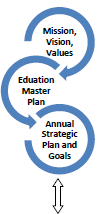 *Berkeley City College: Integrated Planning, Resources Allocation, and Evaluation
19
[Speaker Notes: Geoffrey]
BCC’s IP Emphasizes Assessment
“The integrated planning cycle is a comprehensive set of planning processes that are linked to one another so that there is an ongoing and systematic progression of assessment, goals and objectives, program review, resource allocation, plan implementation, program assessment and evaluation.”
—Berkeley City College: Integrated Planning, Resources Allocation, and Evaluation
20
[Speaker Notes: Geoffrey]
BCC’s IP Goal
“Through its integrated planning, research and evaluation . . . to produce, support, and measure institutional effectiveness focused on student learning, assess how well learning is occurring, and make changes to improve student learning.”
—Berkeley City College: Integrated Planning, Resources Allocation, and Evaluation
21
[Speaker Notes: Geoffrey]
Assessment of Learning
How does assessment of learning drive or inform integrated planning at your college?
How does this affect curriculum?
In terms of integrated planning, how could your current processes on assessment of SLOs and curriculum revision be improved?
22
[Speaker Notes: Deborah, Geoffrey]
College of Alameda
Maritime Painting Program
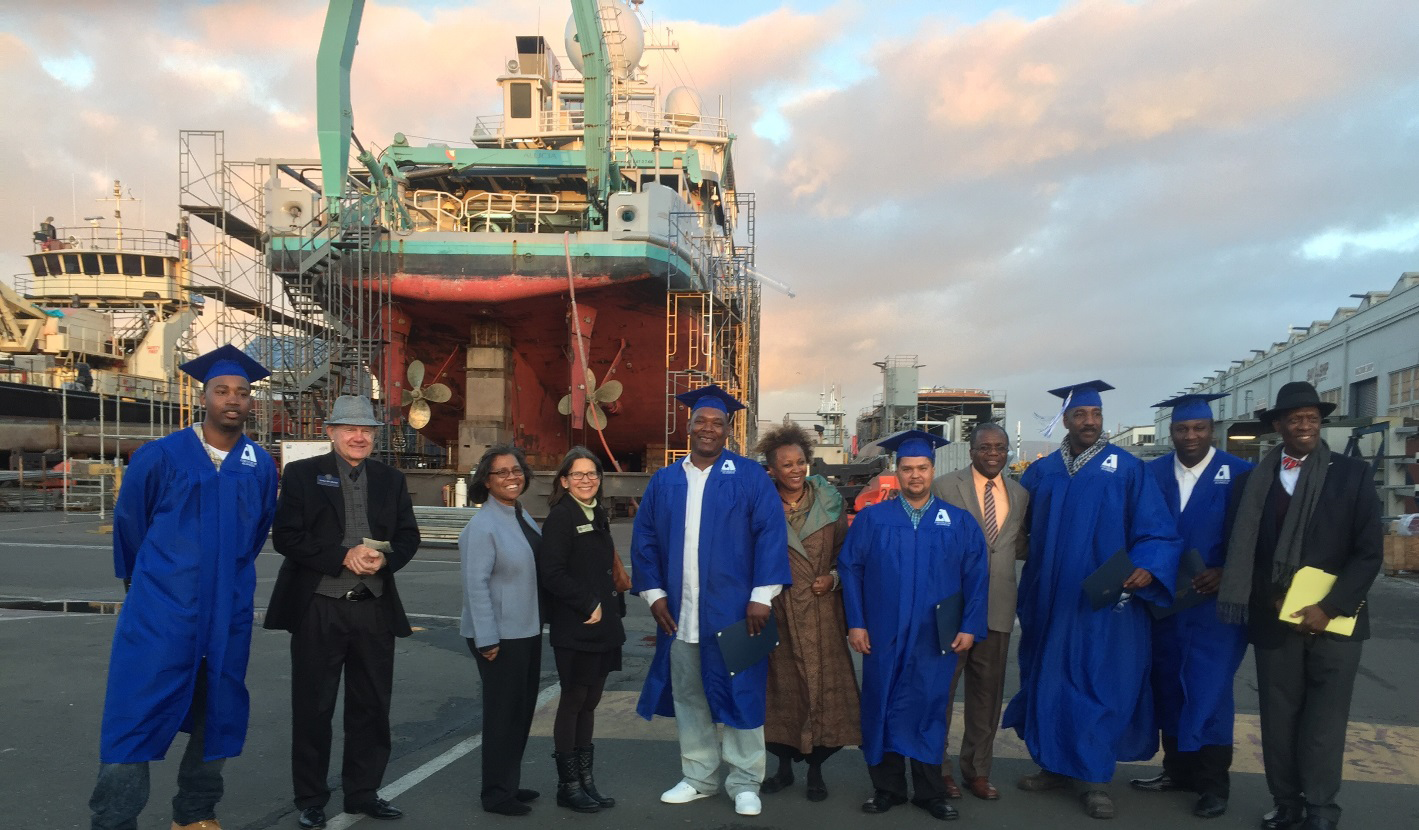 23
[Speaker Notes: Geoffrey]
College of Alameda
Maritime Painting Program 
Need identified through advisory boards, community partnerships, employers
High-paying positions with benefits were unfilled and had high turnover in local economy where many were unemployed, formerly incarcerated, and veterans
COA’s IP Model includes periodic data analysis of “College data to assess its current effectiveness in meeting the College of Alameda mission and community demographic data to foresee challenges and opportunities.”
24
[Speaker Notes: Geoffrey]
College of Alameda
Maritime Painting Program
Aligns with college goal of “improve student persistence, retention and completion rates to increase student success, particularly for educationally and economically at risk students.”
25
[Speaker Notes: Geoffrey]
Program Meets COA’s Goals
Partnership with local industry
One month, four days a week—2 CSU transferable units
Emphasizes affective performance & caters to local demographics
Outreach targets local DI populations
Inaugural Class had 100% completion
40% were employed and 100% were interviewed within 10 days of completing program
Program development, as evidence of implementation of EMP, listed in COA’s ACCJC Supplemental Report
26
[Speaker Notes: Geoffrey]
Curricular Updates
At your college, on what basis do you update curriculum (courses or programs) and for what reasons? 
What college plans/goals address/influence curricular updates?
27
[Speaker Notes: Deborah, Geoffrey]
Indicators of Success
All constituencies shape college goals through mutually agreed upon processes 
Widespread college awareness of college goals
Documented progress towards agreed upon college goals
Program reviews use appropriate data to suggest budget allocations that achieve goals in EMP
Academic Senate gives policy recommendations on 10 +1 matters in alignment with college goals
Curriculum development is driven by data in program review; changes support college goals
Colleges consistently apply practices consistent across accrediting bodies involving integrated planning and curriculum: dialogue, data, alignment with mission
Fewer warnings and sanctions from accrediting body
28
[Speaker Notes: Barbara, Geoffrey]
Accreditation-IP
ACCJC Standards Relating to Integrated Planning: IB1, IB7, IB9, IC1, 1C4, IIA1, IIA2, IIA3, IIA4, IIA6, IIA7, IIA8, IIA9, IIA10, IIA11, IIA12, IIA13, IIA14, IIA16, IIIA6, IIIA7, IIIC1, IIIC4, IIIC5, IIID1, IIID2, IIID3, IIID4, IVA1, IVA2, IVA3, IVA4, IVA5, IVA6, IVA7, IVB3, IVC8, and IVD5 (did we miss any?)
29
[Speaker Notes: Geoffrey]
ACCJC Standards—Curriculum & IP
IIA6 The institution schedules courses in a manner that allows students to complete certificate and degree programs within a period of time consistent with established expectations in higher education
IIA16 The institution regularly evaluates and improves the quality and currency of all instructional programs offered in the name of the institution, including collegiate, pre-collegiate, career-technical, and continuing and community education courses and programs, regardless of delivery mode or location. The institution systematically strives to improve programs and courses to enhance learning outcomes and achievement for students.
30
[Speaker Notes: Geoffrey-Enrollment Management and Ongoing Improvement themes in standards]
ACCJC Standards—Curriculum & IP
IIIA7 The institution maintains a sufficient number of qualified faculty, which includes full time faculty and may include part time and adjunct faculty, to assure the fulfillment of faculty responsibilities essential to the quality of educational programs and services to achieve institutional mission and purposes. 
IVA4 Faculty and academic administrators, through policy and procedures, and through well-defined structures, have responsibility for recommendations about curriculum and student learning programs and services.
31
[Speaker Notes: Geoffrey]
WASC Standards—Curriculum & IP
2.2 All degrees—undergraduate and graduate—awarded by the institution are clearly defined in terms of entry-level requirements and levels of student achievement necessary for graduation that represent more than simply an accumulation of courses or credits. The institution has . . . a coherent philosophy, expressive of its mission, which guides the meaning of its degrees and processes that ensure the quality and integrity of its degrees.
32
[Speaker Notes: Geoffrey]
WASC Standards—Curriculum & IP
2.3 The institution’s student learning outcomes and standards of performance are clearly stated at the course, program, and, as appropriate, institutional level. These outcomes and standards are reflected in academic programs, policies, and curricula, and are aligned with advisement, library, and information and technology resources, and the wider learning environment.
33
[Speaker Notes: Geoffrey]
WASC Standards—Curriculum & IP
4.1 The institution employs a deliberate set of quality-assurance processes in both academic and non-academic areas, including new curriculum and program approval processes, periodic program review, assessment of student learning, and other forms of ongoing evaluation. These processes include: collecting, analyzing, and interpreting data; tracking learning results over time; using comparative data from external sources; and improving structures, services, processes, curricula, pedagogy, and learning results.
34
[Speaker Notes: Geoffrey]
WASC Standards—Curriculum & IP
4.4 The institution, with significant faculty involvement, engages in ongoing inquiry into the processes of teaching and learning, and the conditions and practices that ensure that the standards of performance established by the institution are being achieved. The faculty and other educators take responsibility for evaluating the effectiveness of teaching and learning processes and uses [sic] the results for improvement of student learning and success. The findings from such inquiries are applied to the design and improvement of curricula, pedagogy, and assessment methodology.
35
[Speaker Notes: Geoffrey]
WASC Standards—Curriculum & IP
4.5 Appropriate stakeholders, including alumni, employers, practitioners, students, and others designated by the institution, are regularly involved in the assessment and alignment of educational programs.
36
[Speaker Notes: Geoffrey, Ginni]
Who What Mapping
37
[Speaker Notes: 3CSN-Deborah : They will fill out a Who What Map.]
Questions? 

Did we mention it was optional?
[Speaker Notes: All]
Resources
ACCJC. “Accrediting Standards.” Accrediting Commission for Community and Junior Colleges. Jun. 2014. Web. 6 Jul. 2016 
Berkeley City College. Office of Institutional Effectiveness. Integrated Planning, Resources Allocation, and Evaluation (DRAFT). 6 Nov 2015. Web. 15 Jun. 2015
College of Alameda. “Accreditation Supplemental Report (December 2014-February 2015).” 23 Feb. 2015. Web. 28 Jun. 2016 
---. College Council. “Enrollment Management Framework.” Oct. 2015. Web. 28 Jun. 2016
---. ---. “Institutional Planning.” 2014. Web. 28 Jun. 2016
Hegarity, Peter. “Alameda: Students Learn Maritime Painting on the Waterfront.” East Bay Times. 10 Jan. 2015. Web 28 Jun. 2016.
Lowood, Jennifer. “Restructuring the Writing Program at Berkeley City College: Or How We Learned to Love Assessment and Use It to Improve Student Learning.” Assessment Update. Josey-Bass.  11 Dec. 2013. Web. 15 Jun. 2016
“Maritime Painting Program Graduates Inaugural Class.” Splash. College of Alameda. 21 Dec. 2015. Web. 15 Jun. 2016
Scearce, Diana and Katherine Fulton. What If? The Art of Scenario Thinking for Nonprofits. Global Business Network. 2004. Community Wealth. Web. 6 Jul. 2016
WASC. “WSCUC Standards of Accreditation.” WASC Senior College and University Commission. 2013. Web. 6 Jul. 2016
39
[Speaker Notes: Geoffrey]